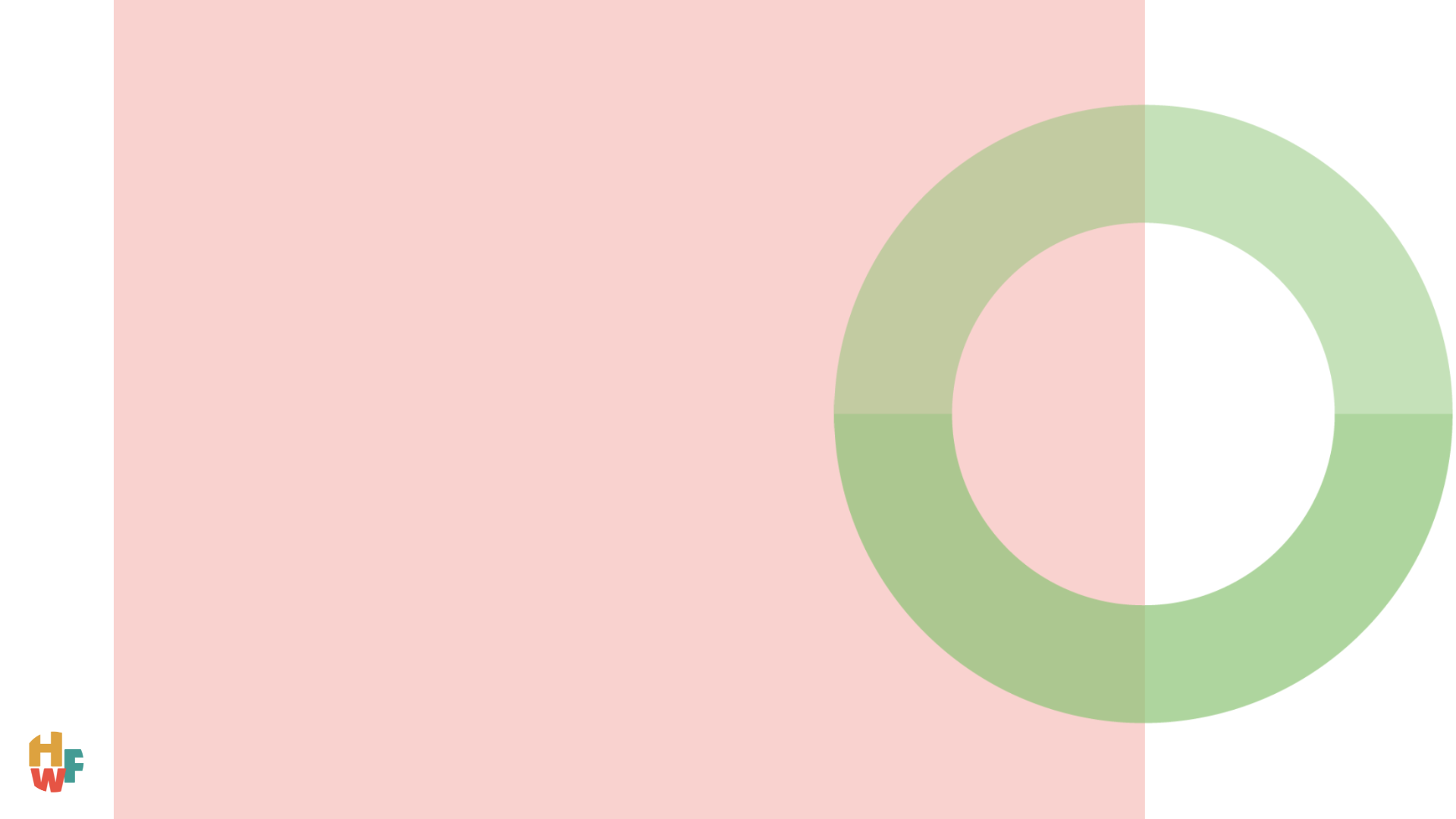 Prednison bij Fase 1-3 longaanval
Fase 1
Korte prednisonkuur 1x daags 40 mg voor 5 dagen
Fase 2
Prednisonkuur 1x daags 40 mg voor 7-14 dagen. Na 7 dagen evalueren of deze gecontinueerd dient te worden tot 14 dagen
Fase 3
Opname ziekenhuis